Fotometria milimagnitudowa
w zjawiskach zakryciowych
z wykorzystaniem
kamer z matrycą CMOS
High precision photometry in occultation
phenomena with CMOS cameras
XXIX Konferencja SOPiZ – Gabriel Murawski (SOTES)
KELT Collaborator, TESS SG1 Team Member
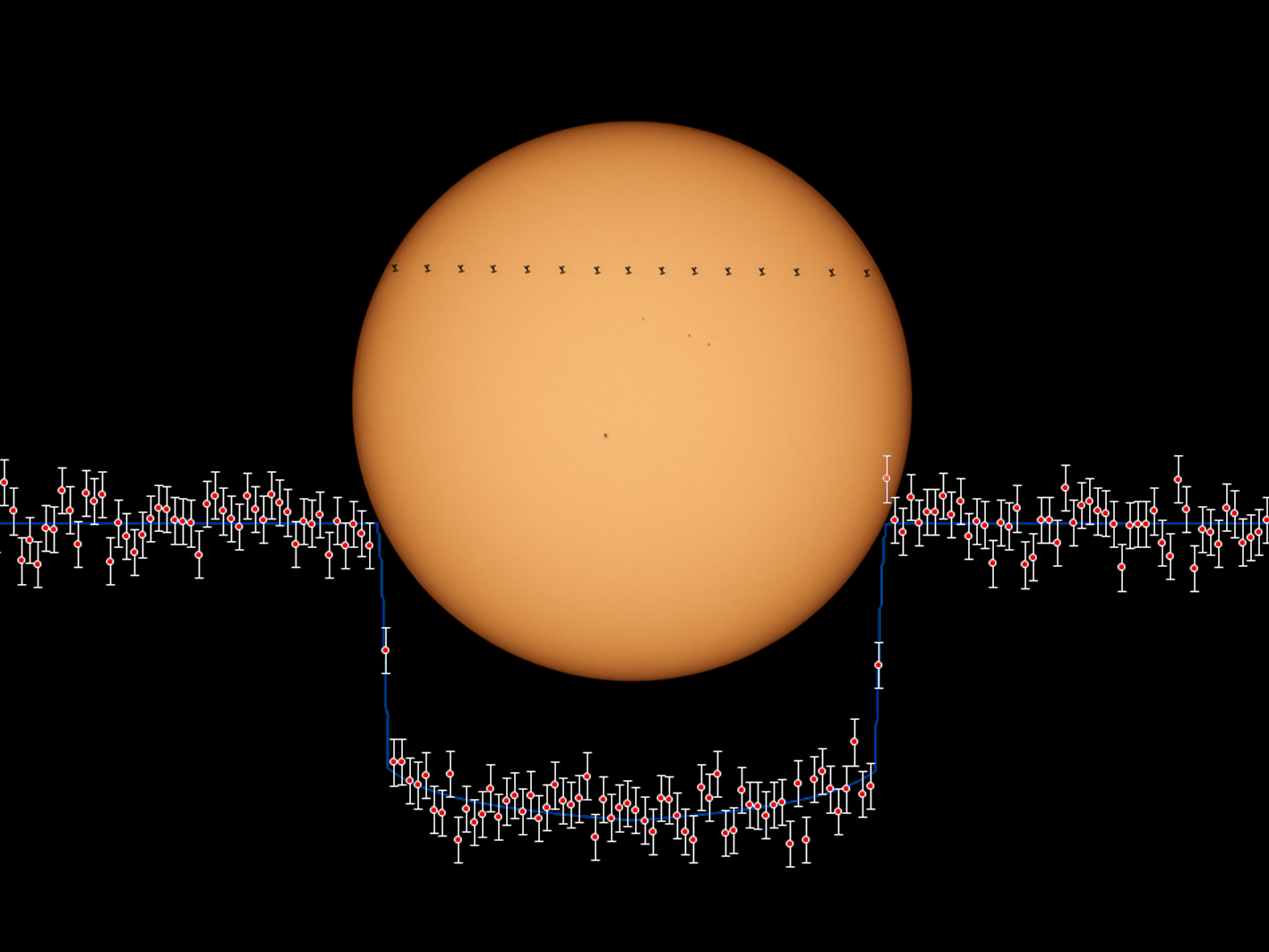 What precision
can be achieved?
Magnitude vs flux
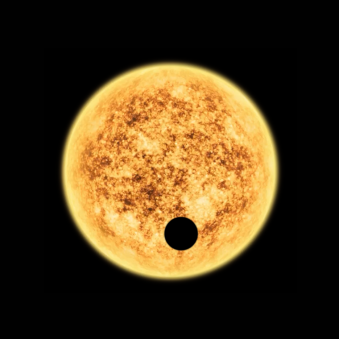 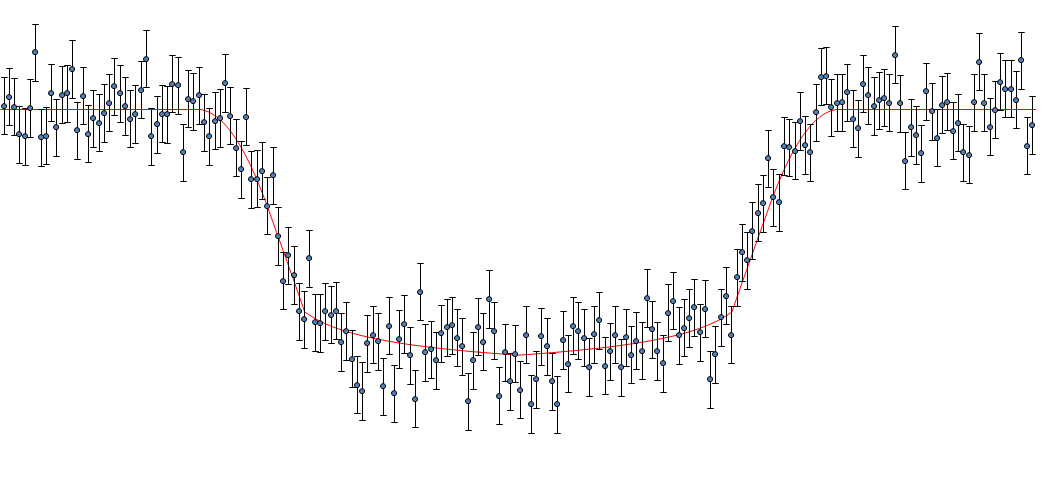 Exoplanet transits
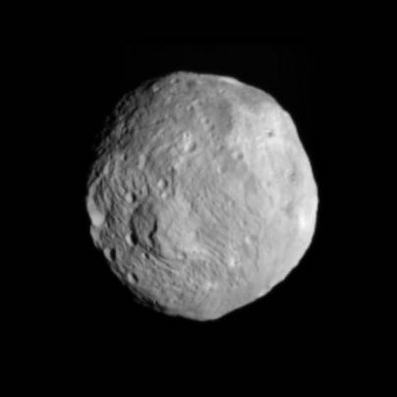 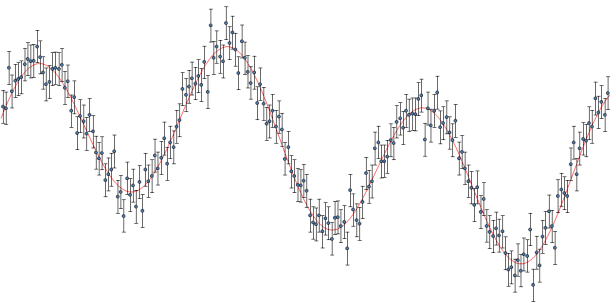 Rotating asteroids
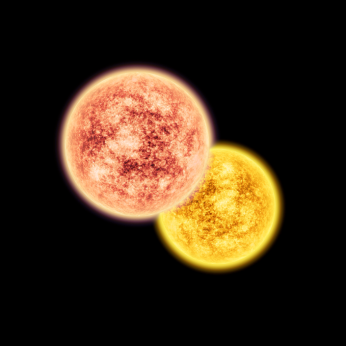 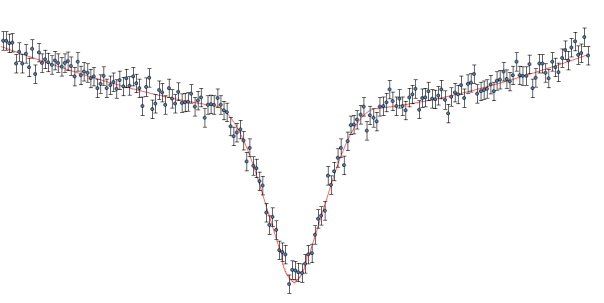 Eclipsing binaries
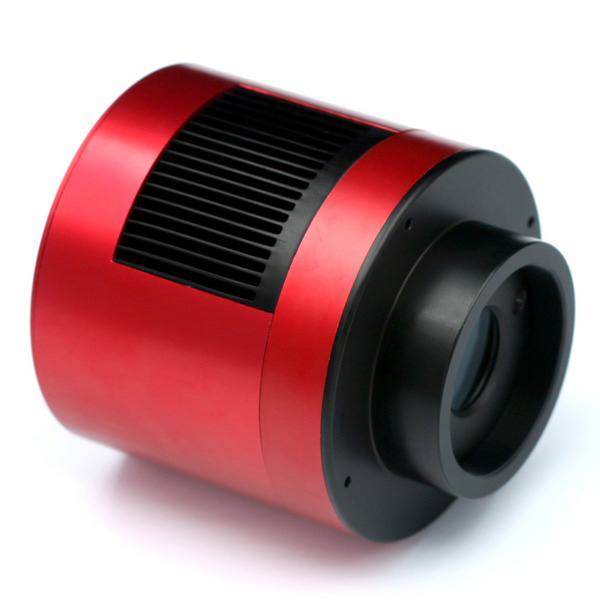 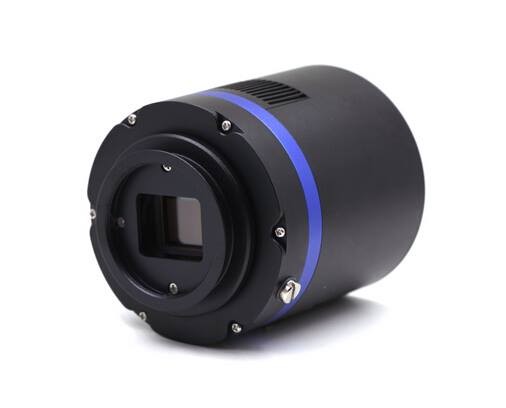 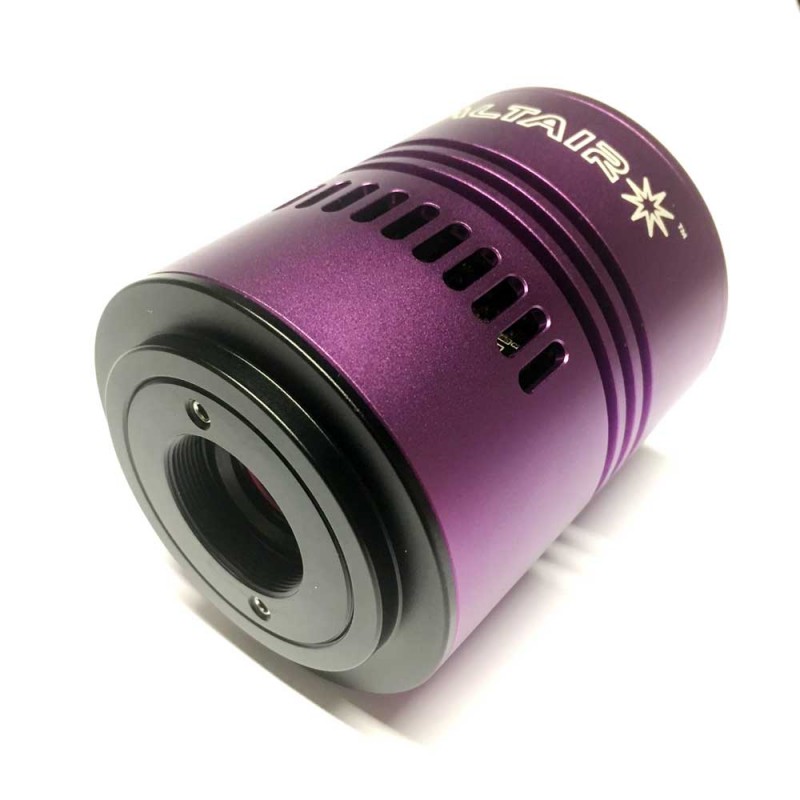 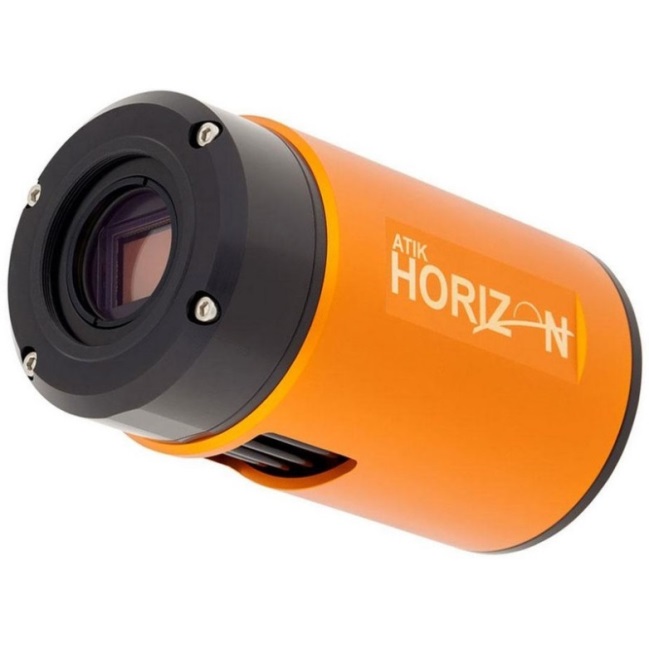 ADU level (x16)
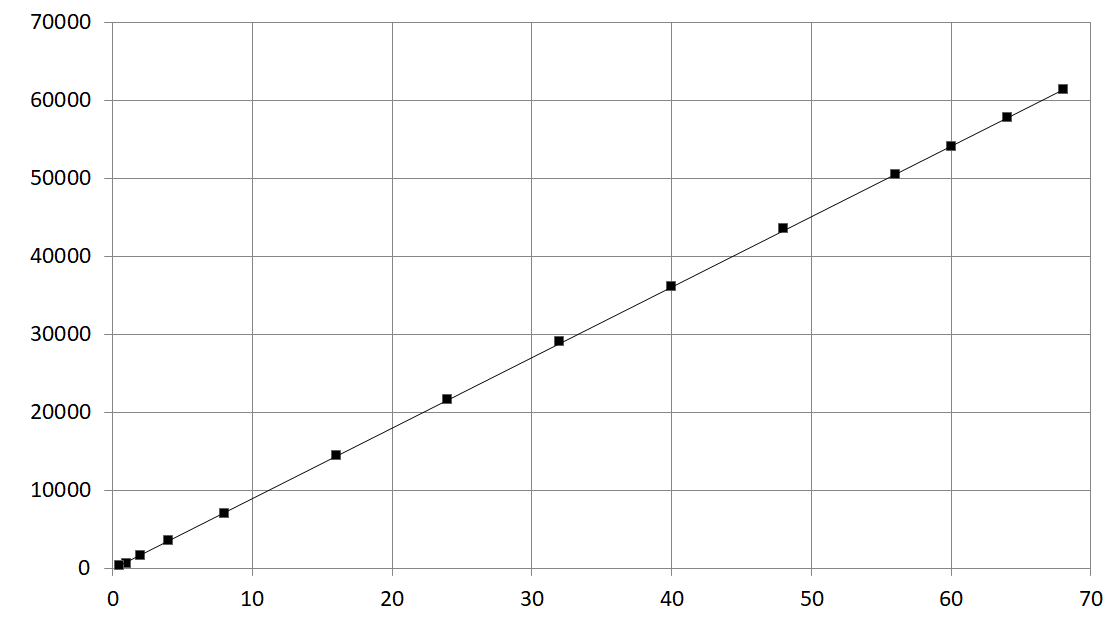 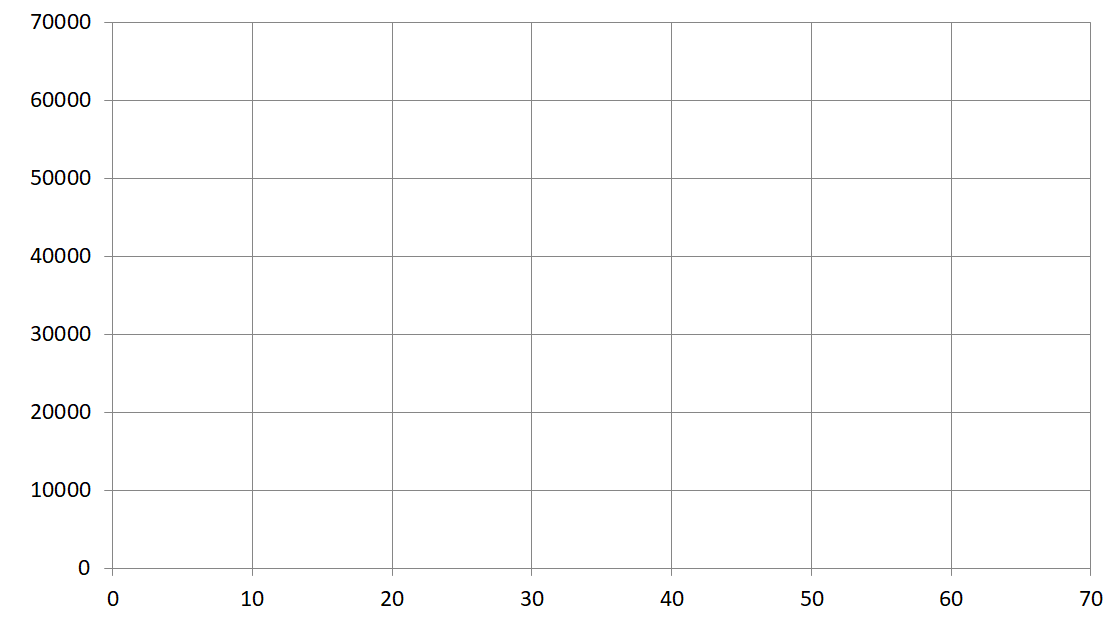 Linearity test
Exposure time (ms)
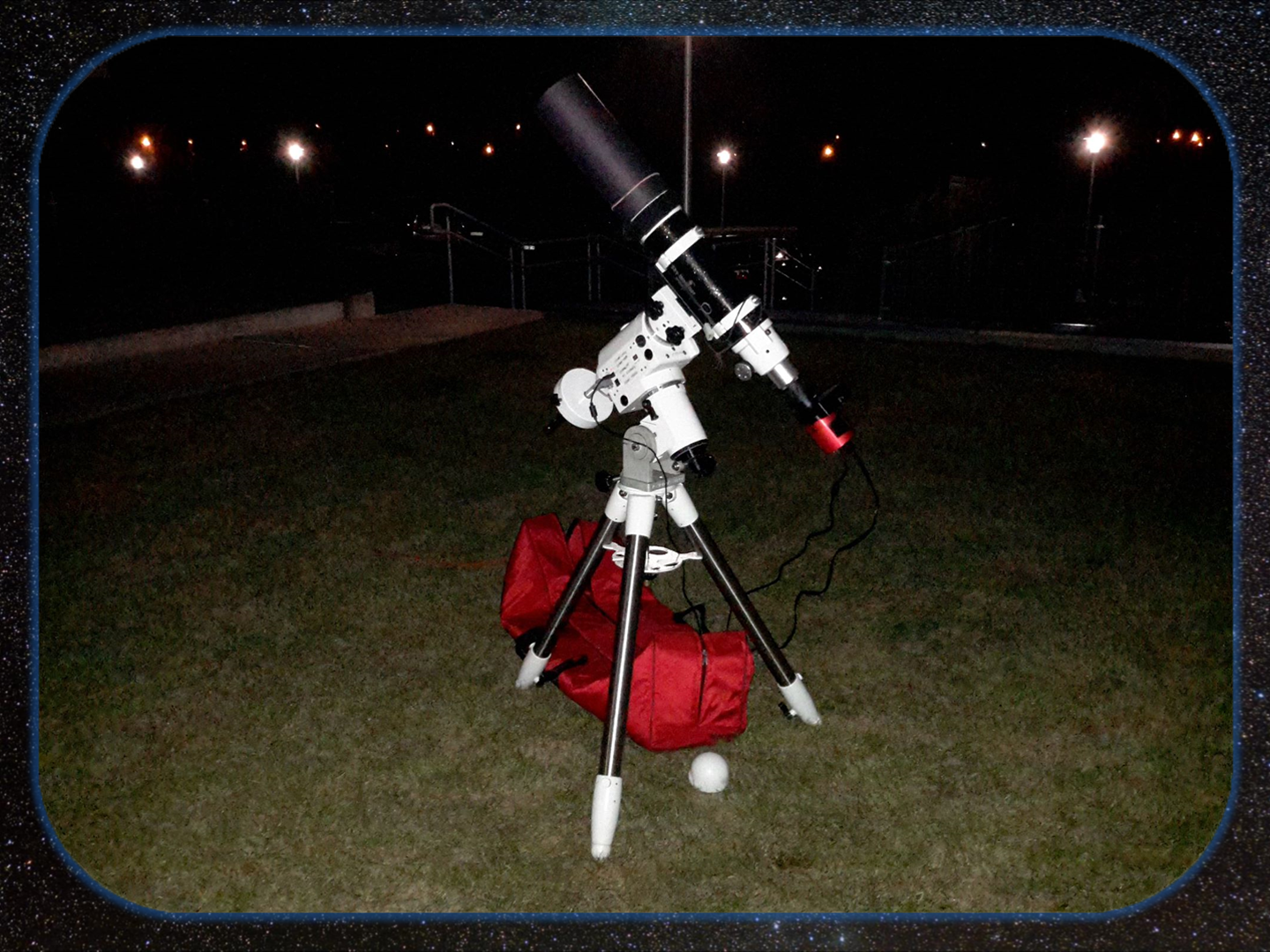 Pixel size:
3.75 µm

Scale: 
1.56”/px
ZWO ASI1600MM-c camera
Sky-Watcher ED80
NEQ6 mount
Photometric filters BVRI
Laptop ASUS R541U
Equipment
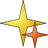 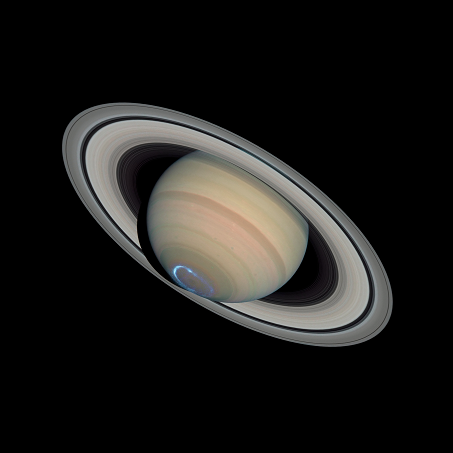 AstroImageJ
Muniwin
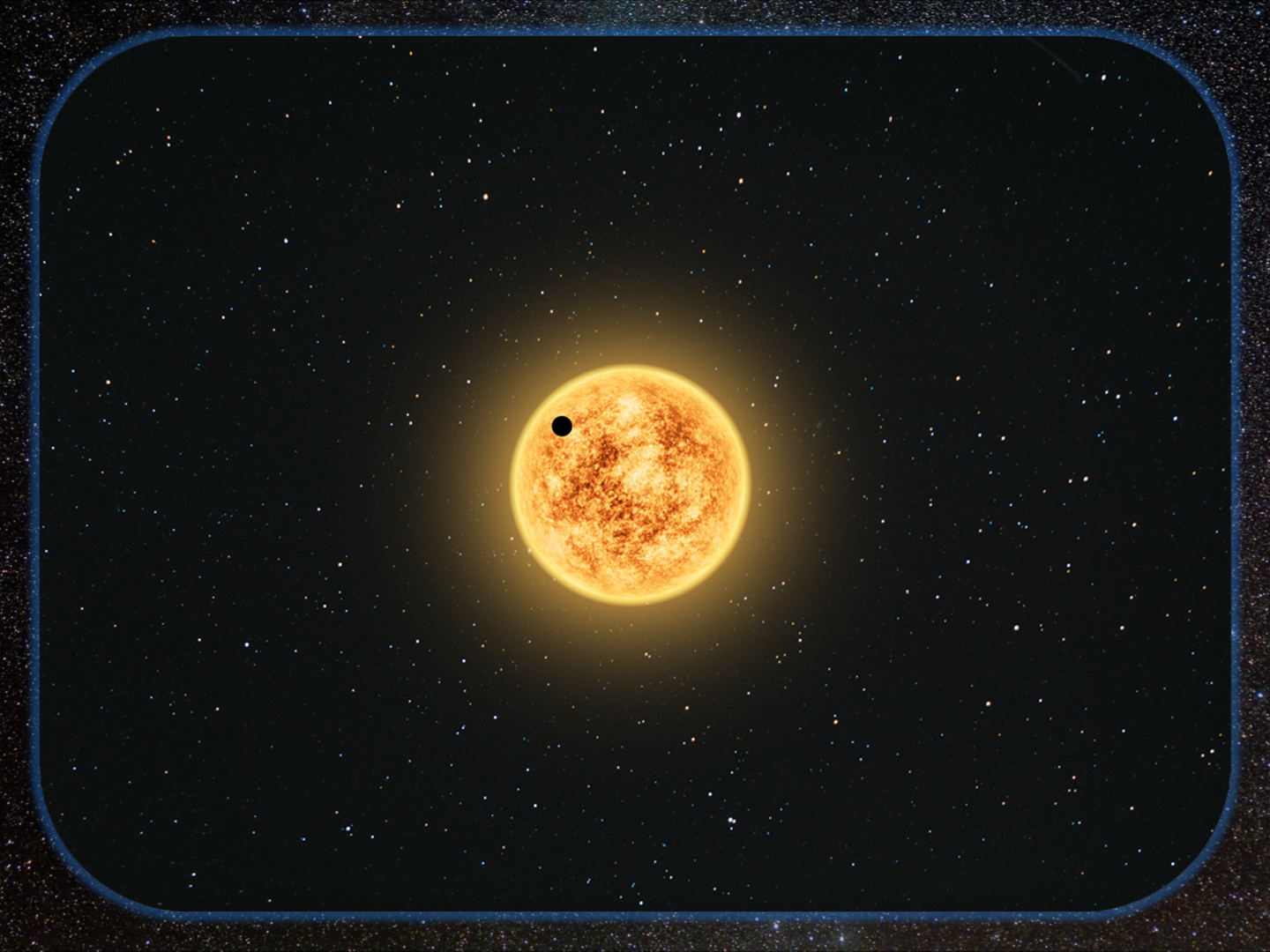 Exoplanet transits
1) Equipment choice
Aperture and focal length
Stability of images (eg. collimation)
Photometric filters
2) Choosing your target
Stellar brightness, depth and transit duration
Ingress and egress timing
Position relative to horizon
Access to proper reference stars
Photometric tests?
3) Conditions
Clouds (cirrus)
The Moon
Light pollution
4) Issues during the observation
Is your equipment ready for continuous observation lasting for hours?
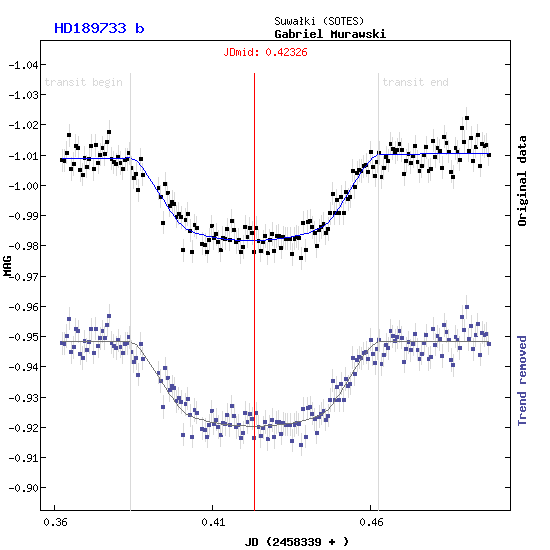 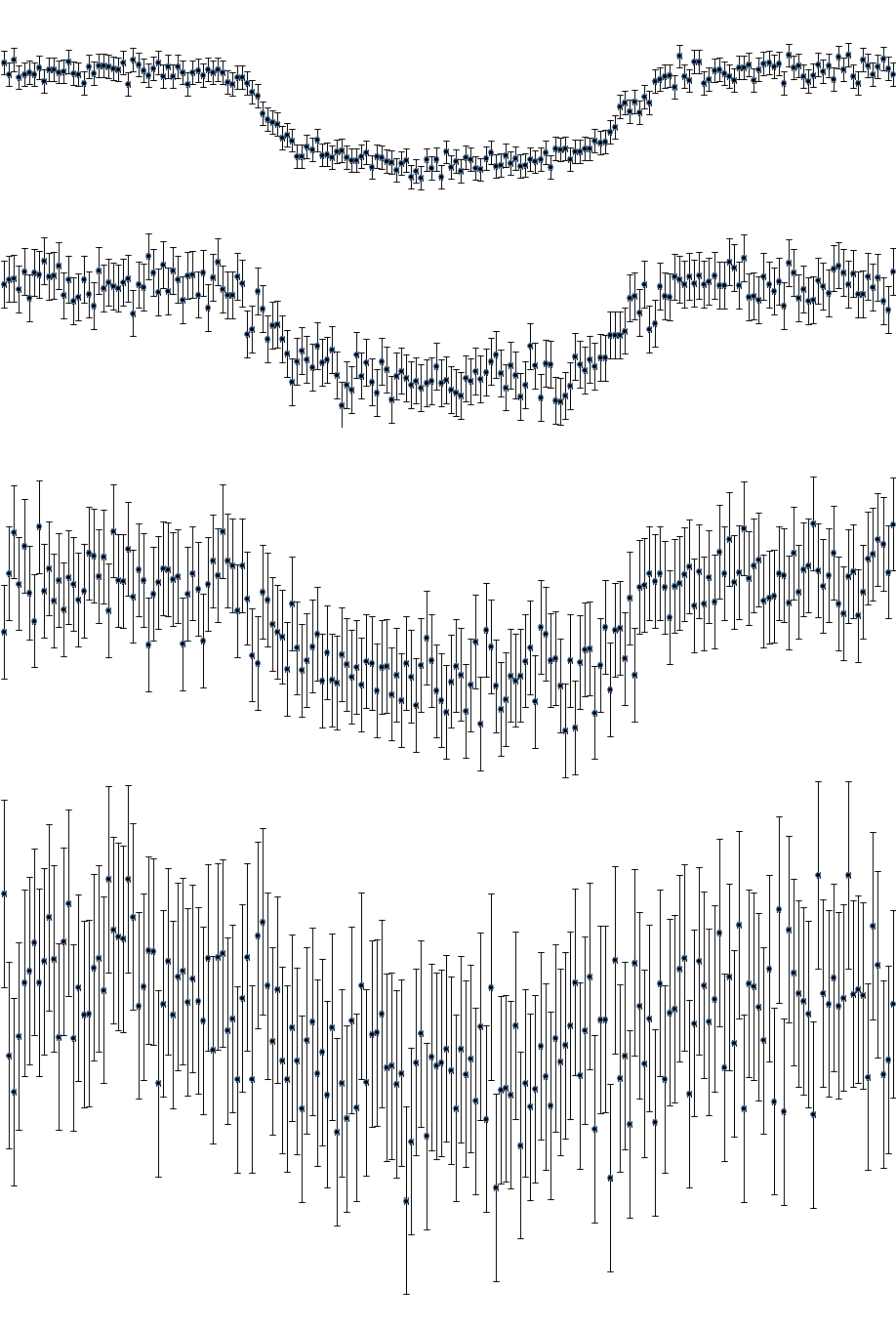 CMOS/CCD camera + 8”
CMOS camera with lens
DSLR with 8” telescope
DSLR with telephoto lens
How clear light curve of
HD 189733 b transit can you get?
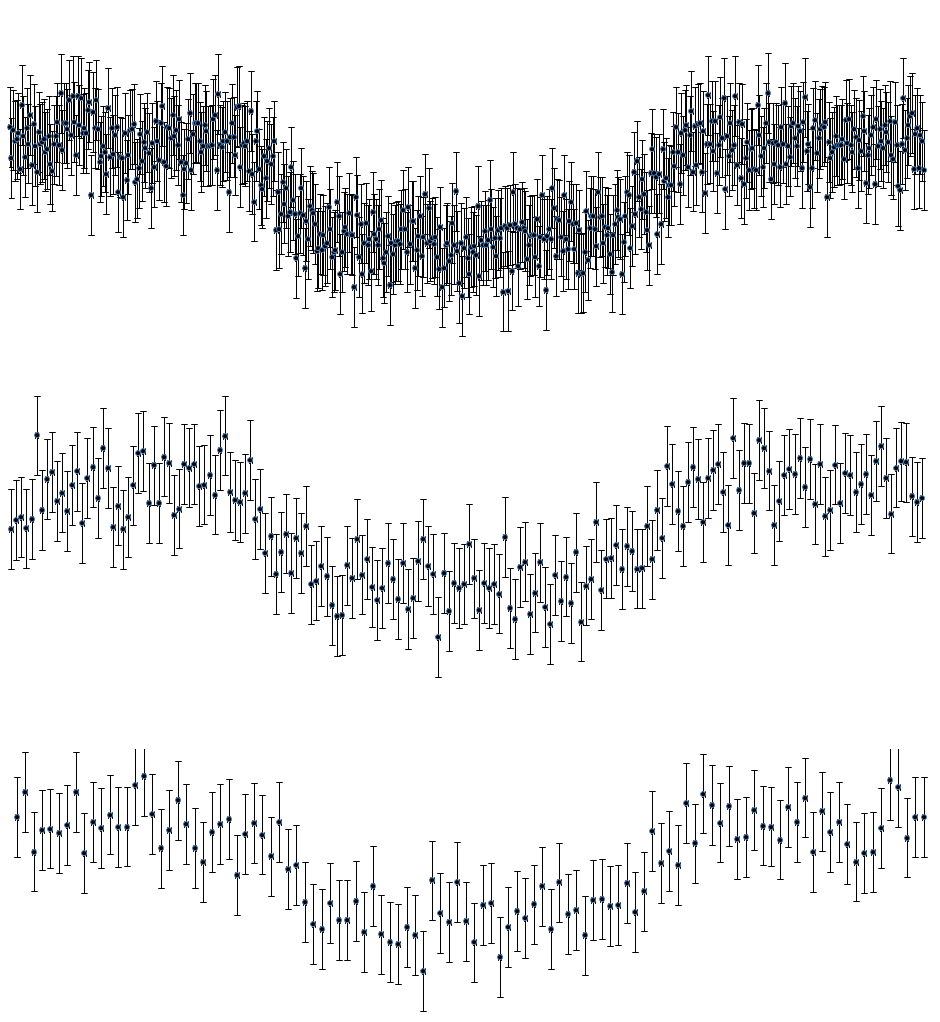 Exposure 20s
Diameter: ~25 cm
Exposure 60s
Diameter : ~15 cm
Exposure 100s
Diameter : ~10 cm
With smaller telescope, your photometric precision might be similar compared to bigger one. However, you need to increase the exposure time.
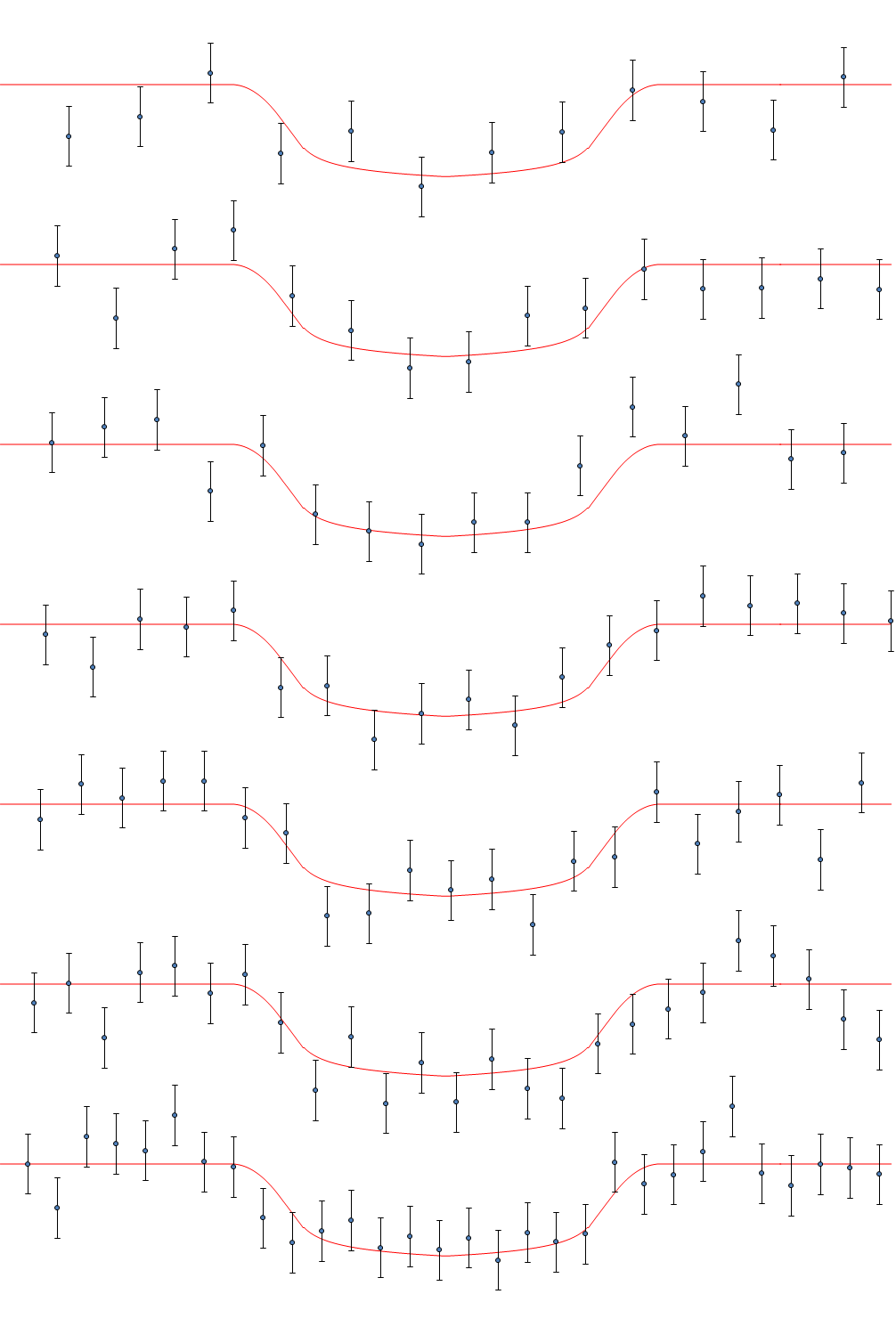 In each case, the same photometric accuracy is presented.

Is the signal clear enough to confirm the presence of exoplanet transit?

Isn’t the integration time too long for such transit duration?
Minimum number of measurements during transit should be at least 10.
To increase chance of positive detection, get baseline as long as possible.
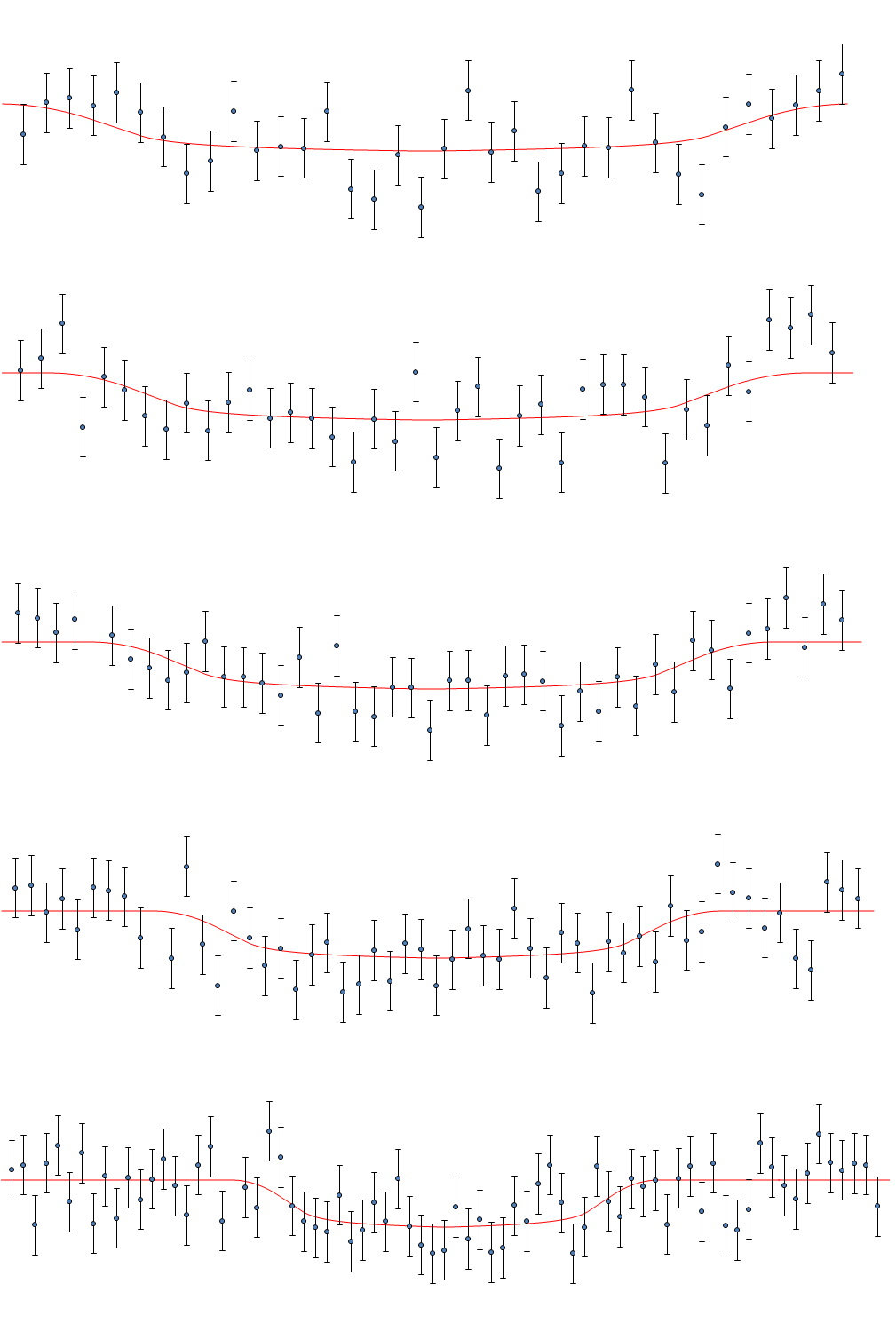 Positive detection of exoplanet transit isn’t just observing it during the event.

Our goal is to detect difference between baseline and during transit.

If we expect our photometric accuracy will be poor, it isn’t even worth trying to observe the transit just 15 minutes before the start.

In some cases, 15 minutes might be enough. But shallow transits might require more than 1 hour of baseline.
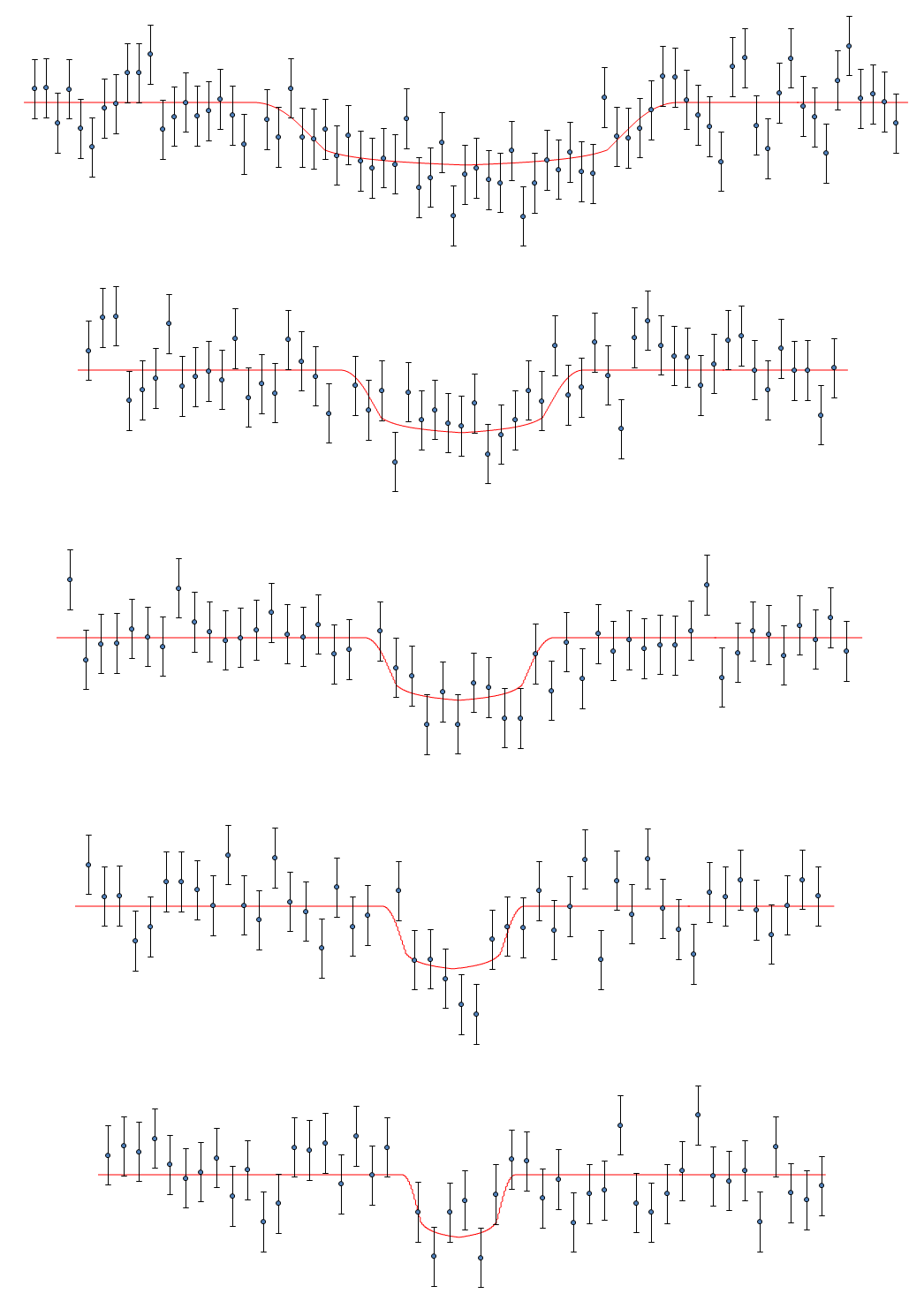 Photometry of short transits               is like racing with time.

In ultra-short transits (TRAPPIST-1), duration might be too short.

Such events are reserved for observatories with larger aperture.

However, we can give a try by „stacking” multiple transits observed in different days.

Last two transits have „possible” status only. We are not sure if the signal is real or not.
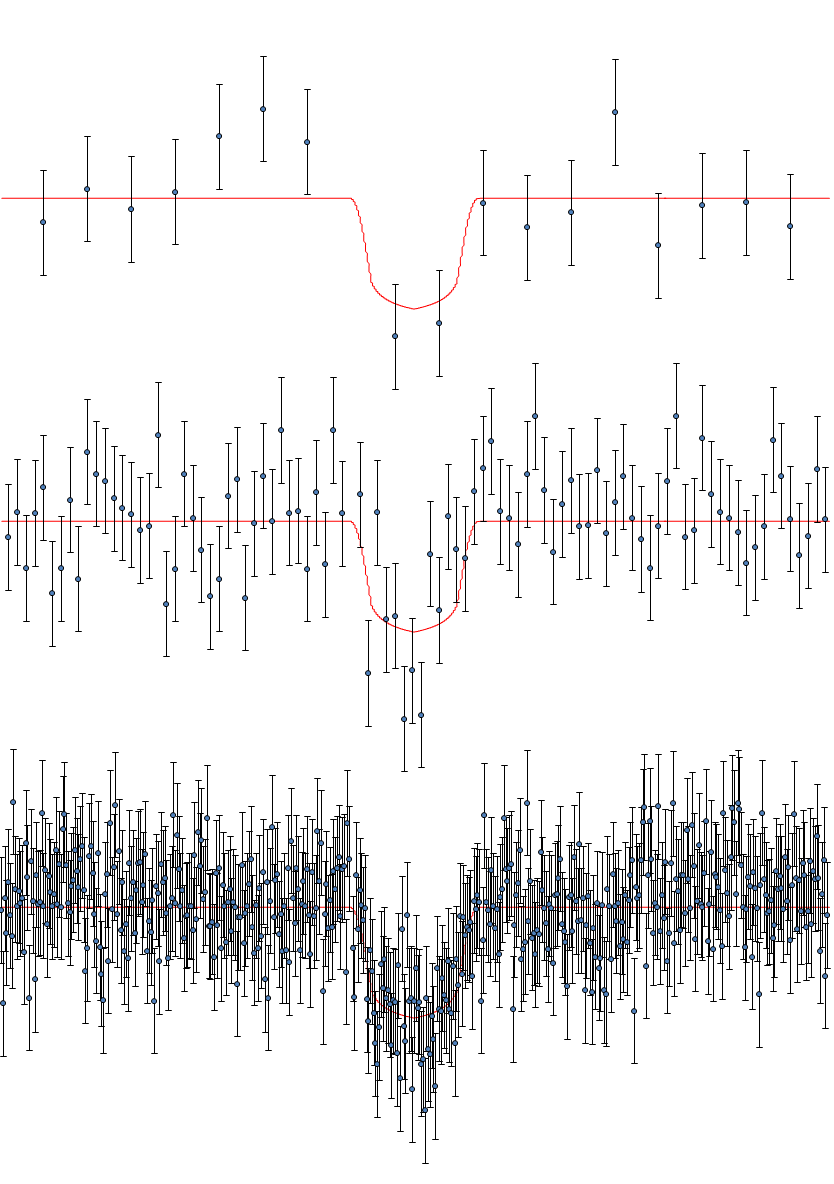 Method of stacking transits is used in search for new exoplanets.

Single observations might contain too less data to confirm the presence of a transit.

If there have been numerous transits observed, the signal might be noticed with a periodogram.

Left: Examples of light curves after stacking 1, 5 and 25 transits of the same target.
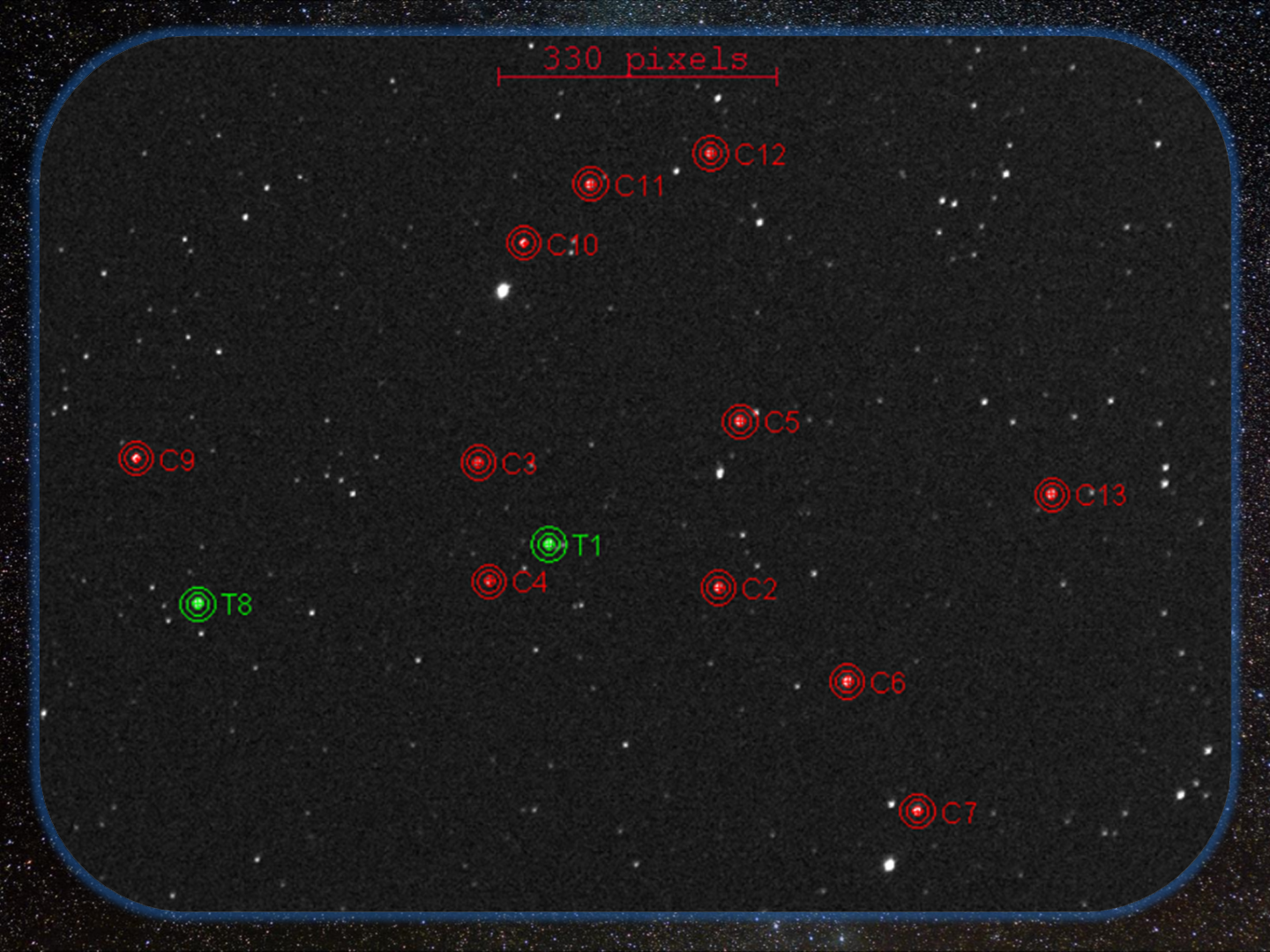 WASP-3 b

Target: 10.64 mag
Depth: 0.013 mag
Duration: 158 min
Constellation: Lyra
Single frames
Relative flux
Standard error (mmag)
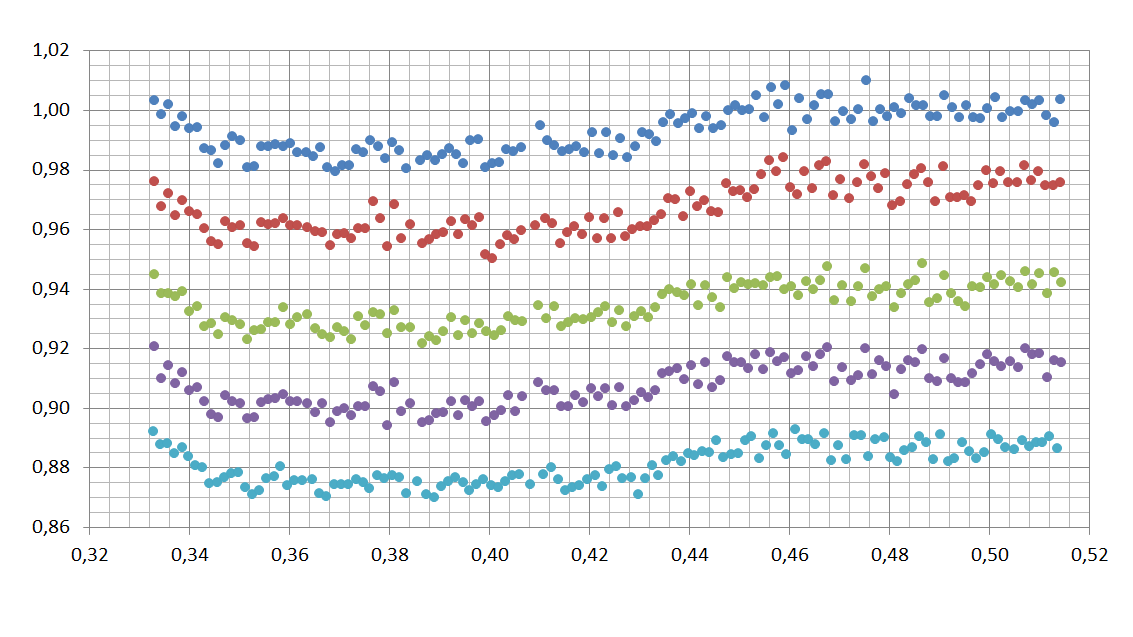 2.8
3.2
2.5
2.8
2.0
Date (JD+2458321)
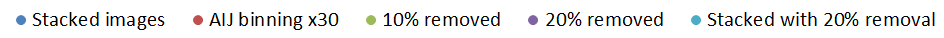 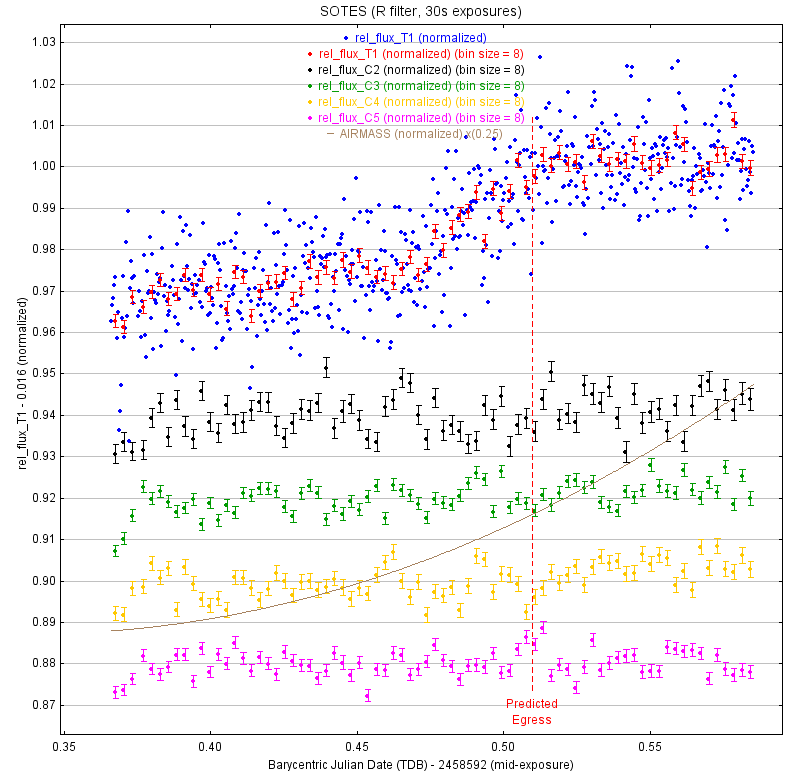 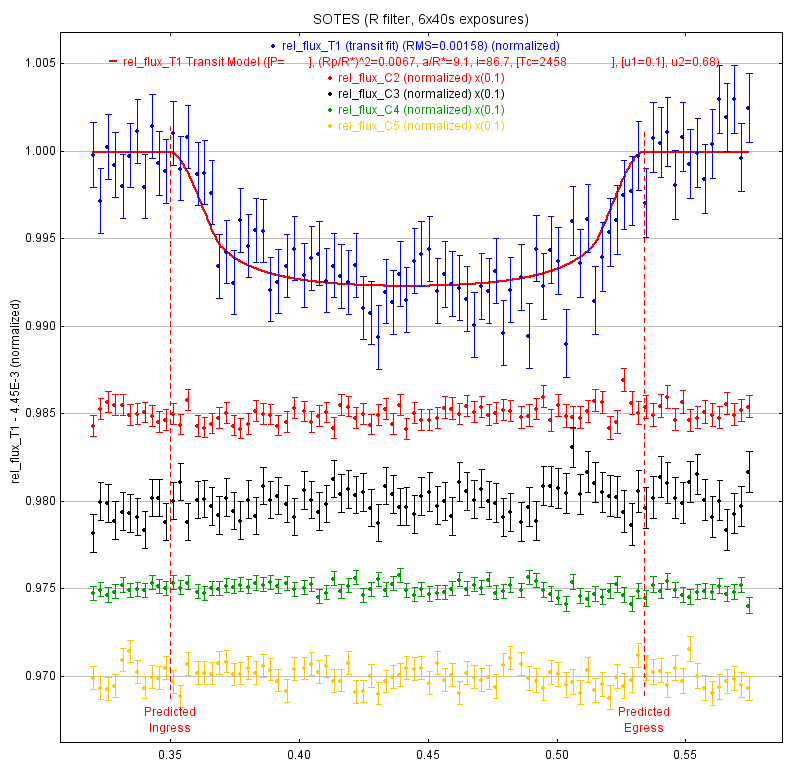 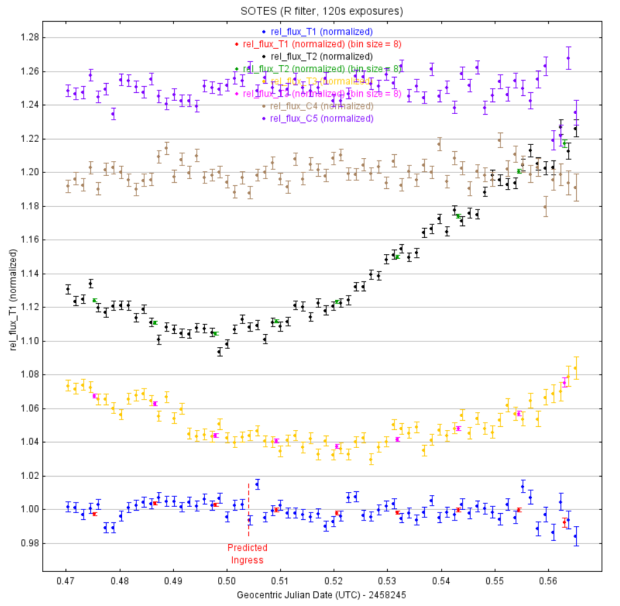 Photometry
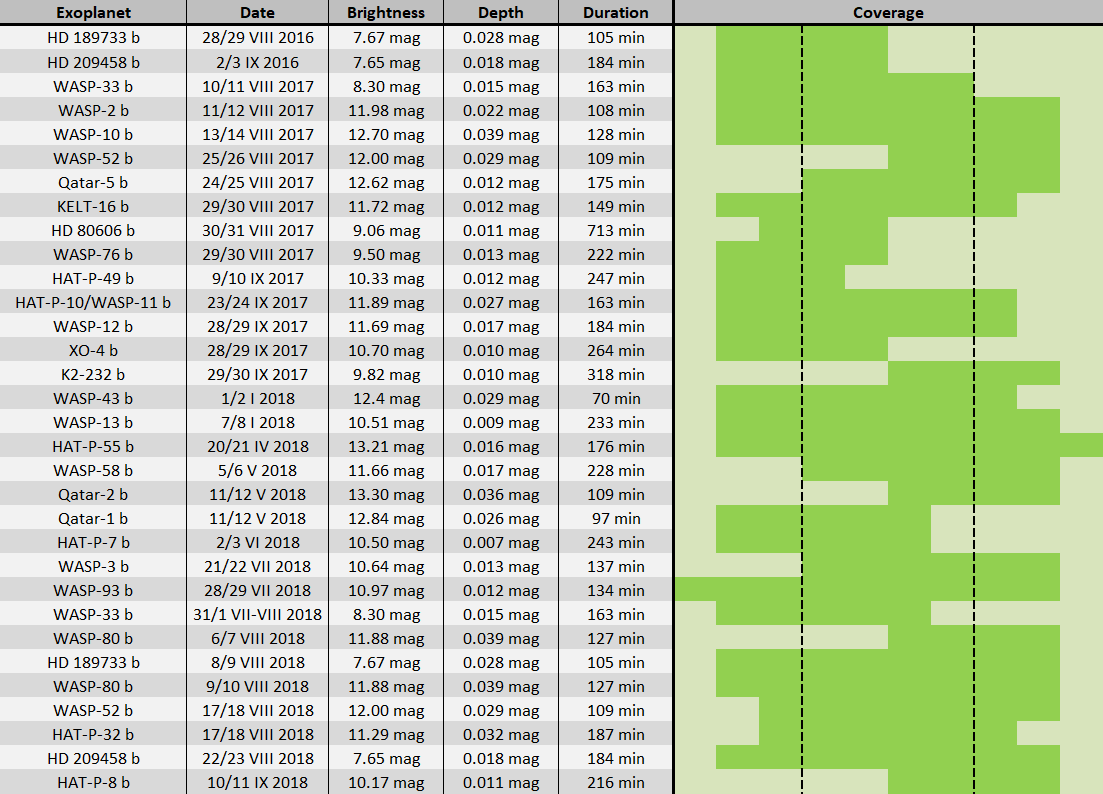 [Speaker Notes: This table is an overview of all successfully observed exoplanet transits so far with equipment presented before. In almost all attempts, a clear blue-blocking filter was used. Photometric filters are used only for candidates found by KELT and Kepler, also soon for TESS. [20s]]
Transit depth (mag)
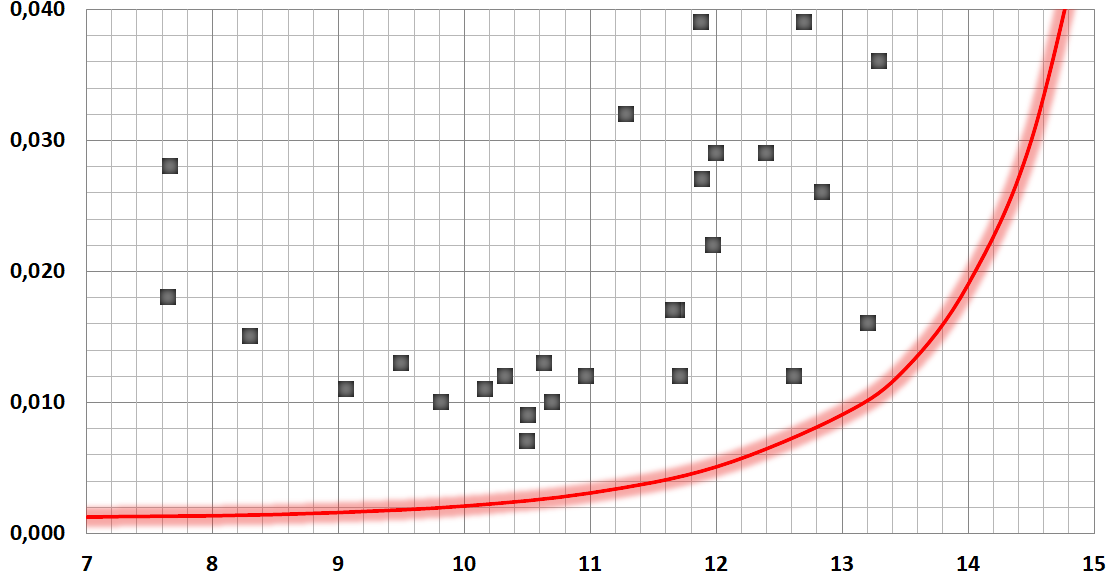 Parameters of transits
Brightness (mag)
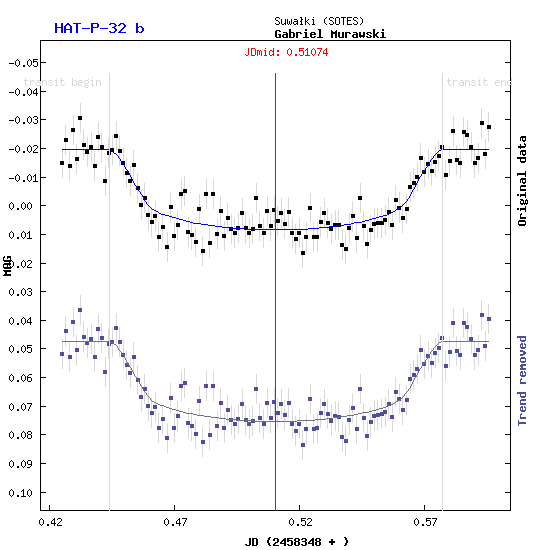 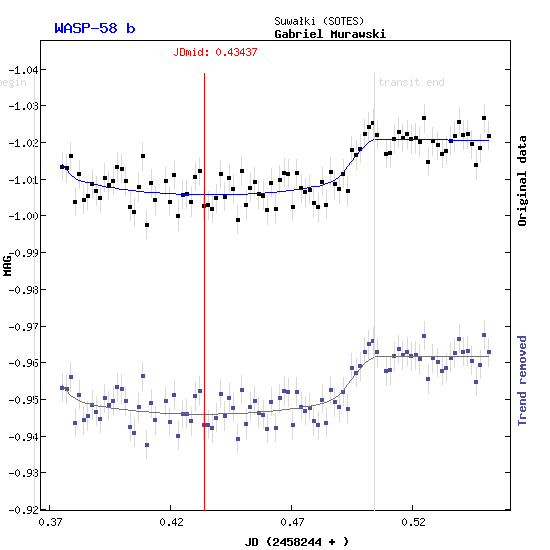 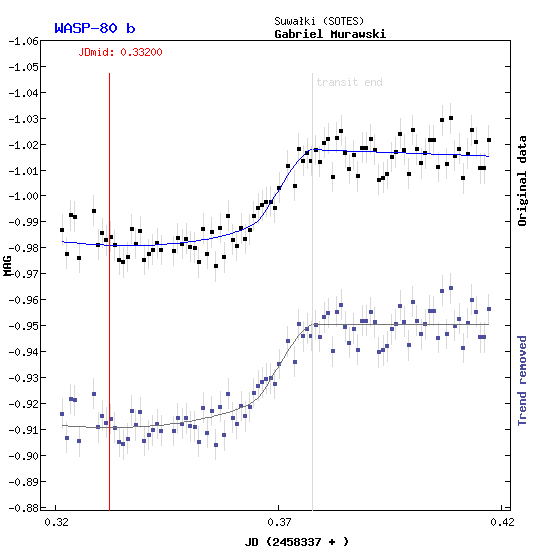 How important is time precision?
FITS format?
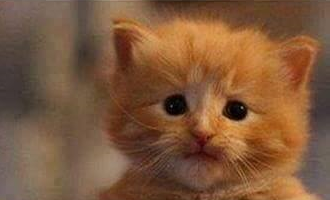 Closer to 30%, 50% or 70% of histogram?
?
Higher gain and shorter time?
How high sensitivity is needed (gain)?
What about cooling?
Minimum exposure time?
What about calibration frames?
What integration time is long enough?
Resolution?
Is guiding useful?
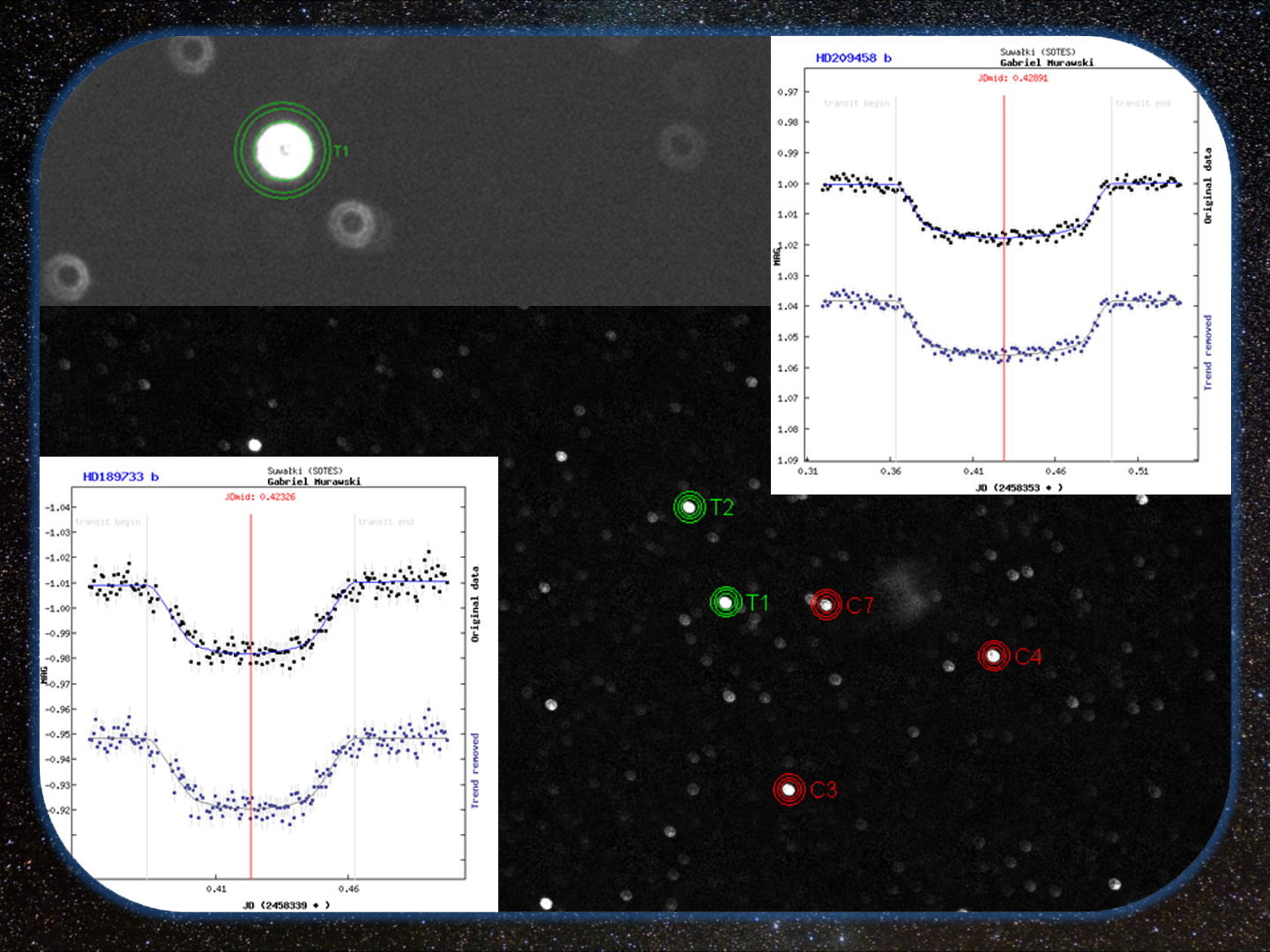 Defocused stars
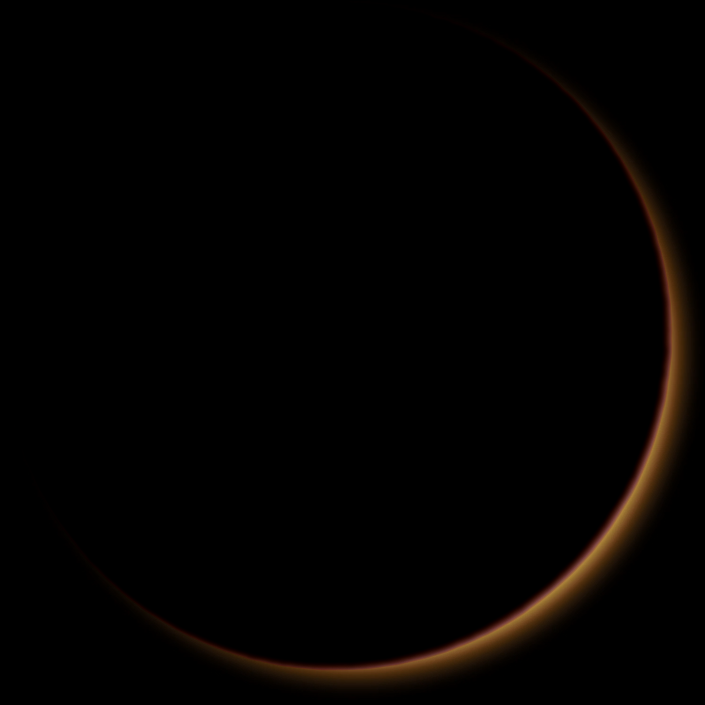 Conclusions
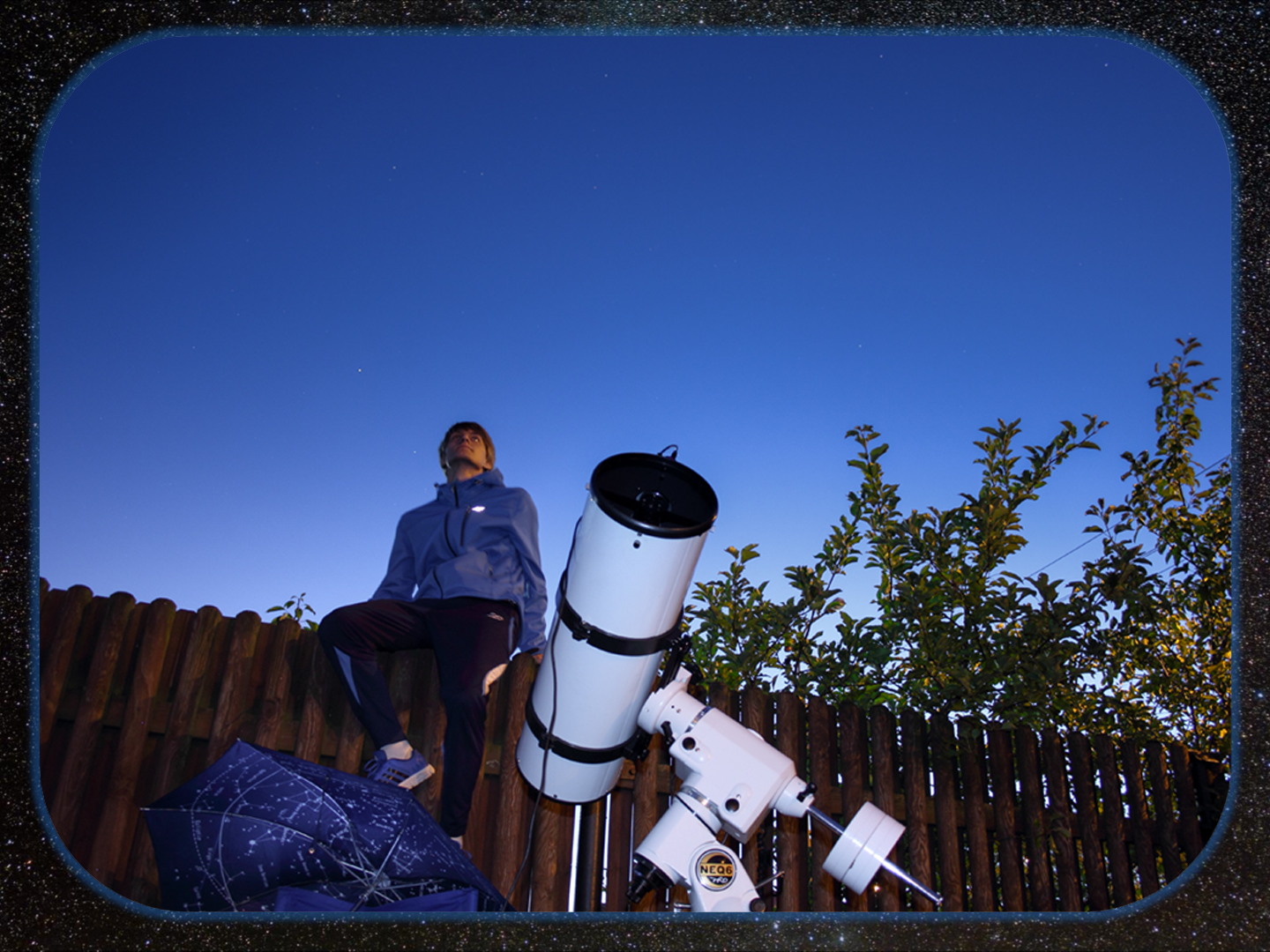 Michał Bączek
GregstaEngineering Ltd.
Łukasz Peszek
Szymon Giermakowski
Agnieszka Małkowska
Agent Smith
Błażej Raszyński
Aleksander Cieśla
Paweł Koczan
Krzysiek
Sebastian Galla
AstroFaktoria
zbyszekzz
Michał Kłodnicki
Michal Jagielski
Marek
Natalia Sajdak
Katarzyna Ewert
Bolesław Łakomski
Piotr Lamparski
Adrian Szponar
Jacek Dzikowski
Mirek Zagórski
Jerzy Świeboda
Ola
Mirosław Romanowski
Filip Szczerek
Michał Kwieciak
Piotr Ćwikliński
Piotr Konopka
Adam Kisielewicz
„Astrozloty”
Grzegorz Tuszyński
Agnieszka Małkowska
Jakub Łazęcki
Mateusz Windak
Piotr Grzędzielski
Marek Małachowski
Piotr Strzelczyk
Marcin Jeżewski
Kazimierz Kobylański
Marek Nowak
Maciej Mindziak
Michał Kołodyński
Tomasz Wróblewski
Łukasz Ostrowski
Monika Drausal
Sebastian Kowalewski
Daniel Filipowicz
Mariusz Bajer
Bartłomiej
Jerzy Łągiewka "Loxley"
Daniel Gałuszka
Roman Szuster
Darek Bobak
Marcin Hałaczkiewicz
Damian Kiełbasa
Tomasz Popajewski
Amadeusz Miszuda
Piotr Gozdera
Jarosław Grzegorzek
Marek Smiatacz
Sebastian Baberowski
Michał Pietrewicz
Maciek J.
Marcin Wardak